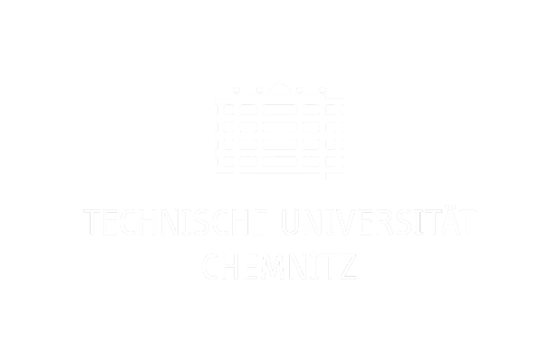 Methoden der Internetforschung
- Methoden und praktische Anwendung
Manuel Holz, M.Sc.
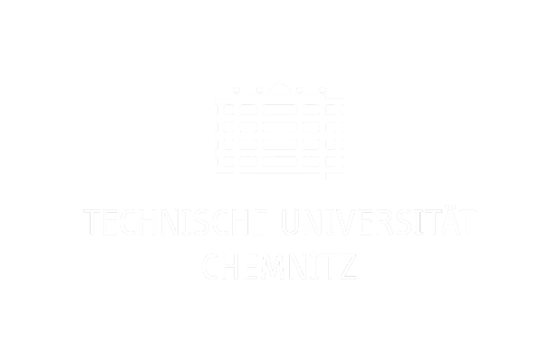 Overtüre:
Einfache Wikipedia-Tabellen – Years of Peace in Ancient Greece
Zweiter Akt:
Topic Modelling– Tweets über Geflüchtete Spätsommer 2015
Epilog:
Aktuelles Forschungsprojekt – Internet- und Medienexposition während der Pandemie
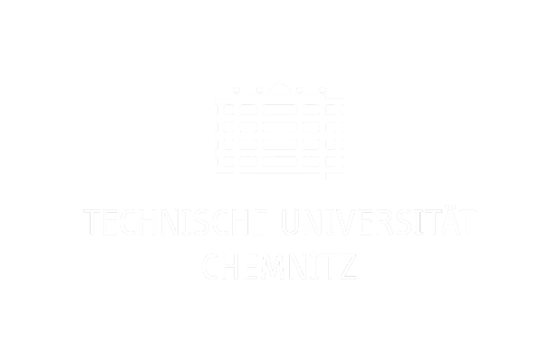 Topic Modelling
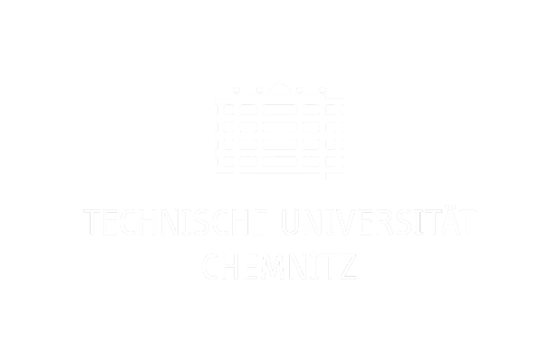 Topic Modelling
Latent Dirichlet Allocation (Blei et al. 2003)
Resourcen:
Pakete in R: stm, quanteda, tm, corpus, ldatuning, stringr
Siehe Literatur
Annahme: 
Dokumente haben gegebene Anzahl an Themen
Themen korrespondieren mit einer Wortverteilung
Schätzmethode: Variance-Expectation Maximization (Roberts et al. 2019)
Structural Topic Models (Roberts et al. 2014)
Erlaubt Themenprävalenz Korrelation mit Metadaten
  Themenprävalenz kann auf Kovariate wie Zeitpunkte, Textlänge, User*merkmale (Individual vs. Medien, User vs. Admin) etc. regressiert werden
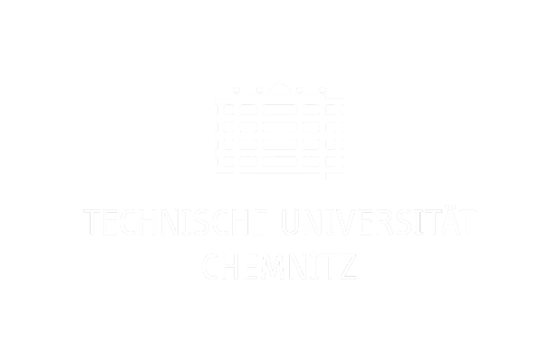 Topic Modelling
ds$post[ds$id==12] [1] 

"Sighanother thing I just discovered There is no contact the requester option until the hit is submitted At least I couldnt find one on the survey I just did without a co It was there once I submitted it but how often do we need to contact requesters during a hit? Also the mturk database site is redirecting to the worker site So the only thing left now is the dashboard I think"
allp$word[allp$id==12] [1]

 "contact contact dashboard databas discov hit hit left option redirect request request site site submit submit survey worker"
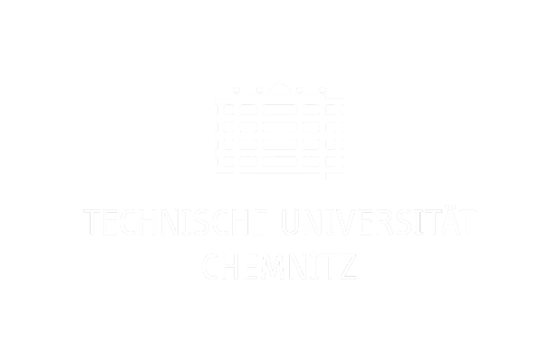 Topic Modelling
Text 1:
 "contact contact dashboard"

      contact dashboard discov hit 

[1]     2              1            0        0

Text 2:
"discov hit hit"

      contact dashboard discov hit 

[2]      0             0            1        2
Term – Frequency Matrix
Wort1 Wort3 … WortN
  1            0             4
  0            4             3
  4            1             2
   .             .              .
   .             .              .
   .             .              .
Jede Zeile ein Post
Jeder Post  individuelle Sequenz als Zahlencode
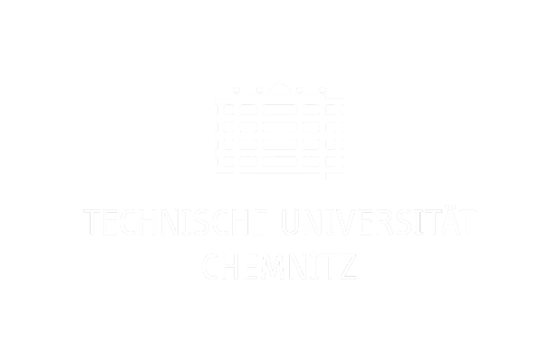 Topic Modelling
Term – Frequency Matrix
Topic1  Topic2   …  TopicN

Wort1     1            3                  0

Wort2     3            4                   5

Wort3     23          7                  4
Post1 Post2 Post3 ….
Topic1  1           0          1
Topic2  1           1          0
Topic3  0           1          0
Wort1 Wort3 … WortN
  1            0             4
  0            4             3
  4            1             2
   .             .              .
   .             .              .
   .             .              .
x
=
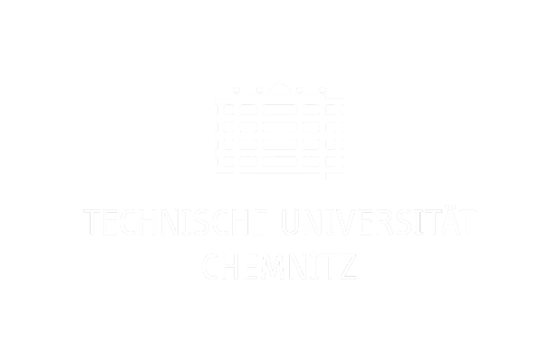 Topic Modelling
Anzahl muss manuell bestimmt werden
Term – Frequency Matrix
Topic1  Topic2   …  TopicN

Wort1     1            3                  0

Wort2     3            4                   5

Wort3     23          7                  4
Post1 Post2 Post3 ….
Topic1  1           0          1
Topic2  1           1          0
Topic3  0           1          0
Wort1 Wort3 … WortN
  1            0             4
  0            4             3
  4            1             2
   .             .              .
   .             .              .
   .             .              .
x
=
Anschließender Vergleich wie Geschätzte Matrix der tatsächlichen entspricht; solange bis identisch  "Konvergenz"
Schätzt Ziffern anhand davon wie oft Wörter zusammen vorkommen
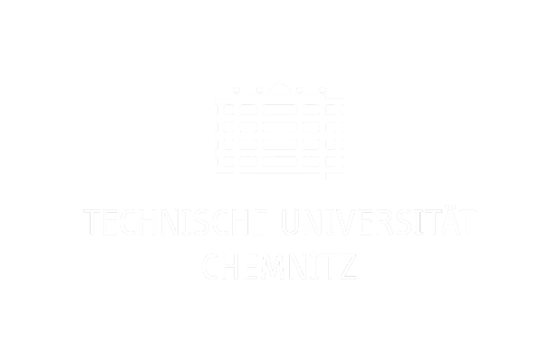 Aktuelles Forschungsprojekt
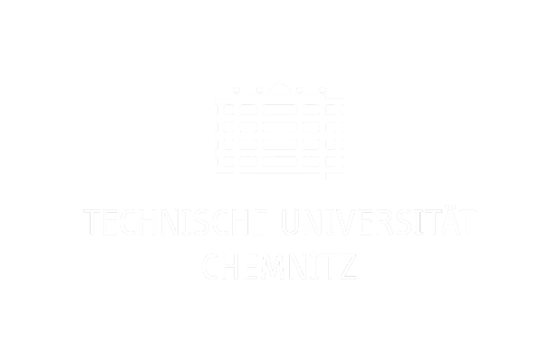 Internet- und Medienexposition und der Zusammenhang mit Einstellungen und Verhalten während der COVID-19-Pandemie
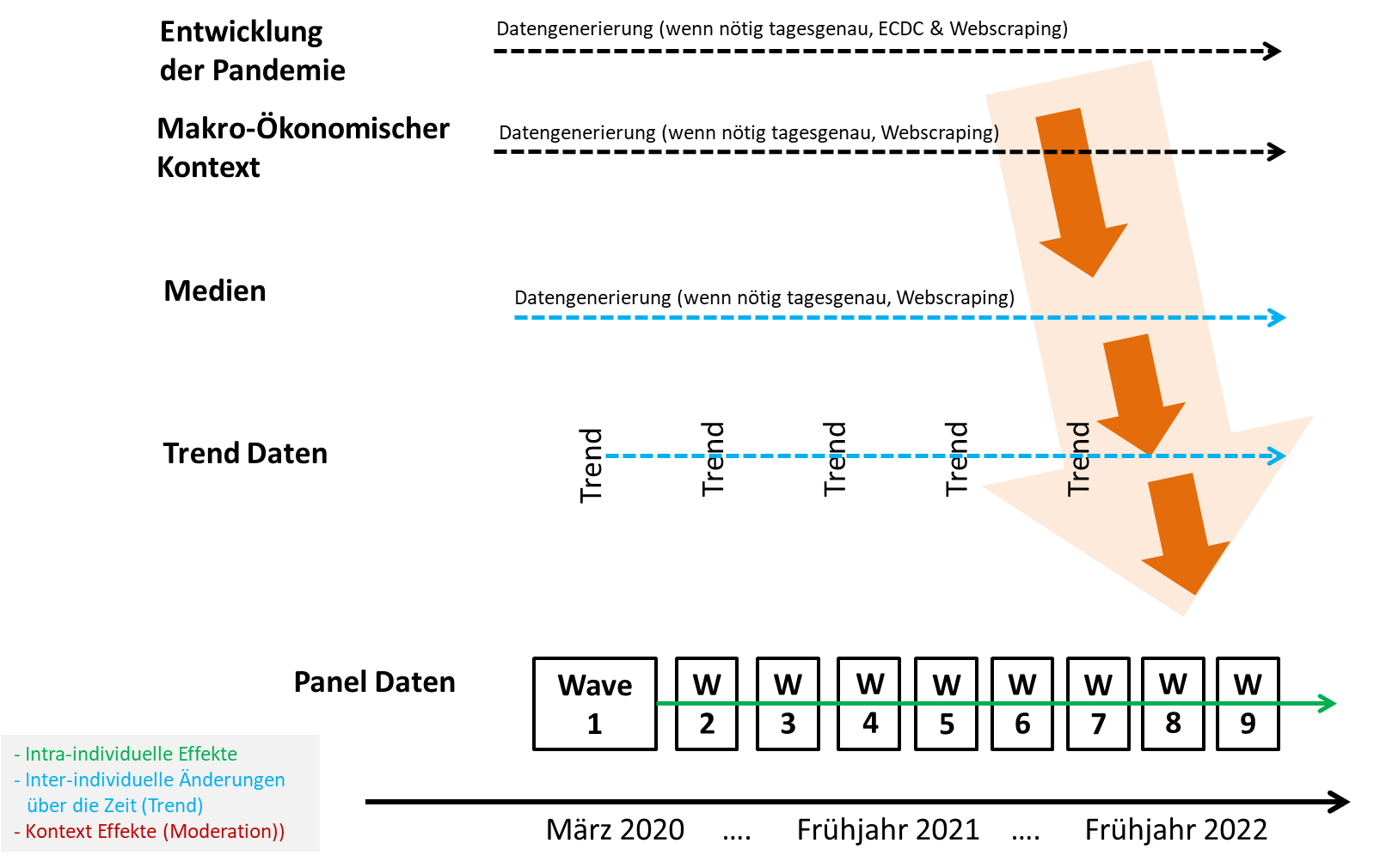 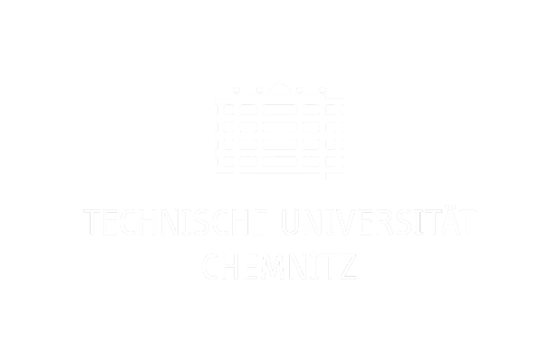 Mergen/Fusionieren/Zusammenkleben von Tweets über die Zeit mit Umfragedaten und Epidemiologischen Daten
- SHARE, NEPS, SOEP, etc.
- Tweets: user and media
- CDC/RKI Infektionsgeschehen
Grobe Modellierung:
Einhalten von Maßnahme (Umfragedaten) = Einstellung zu Maßnahme (Umfragedaten) + aktuelles Infektionsgeschehen (RKI Daten) + Prävalenz von Fakenews (Twitterdaten)
Einstellung zu Maßnahme (Umfragedaten) = aktuelles Infektionsgeschehen (RKI Daten) + Prävalenz von Fakenews (Twitterdaten)
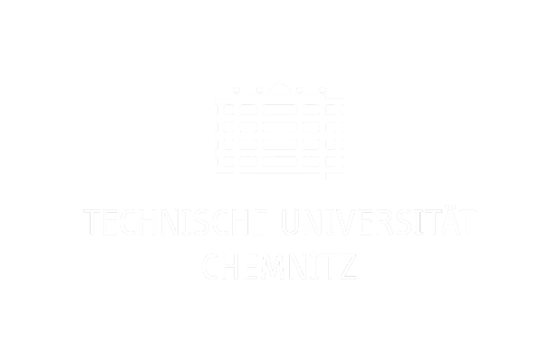 Hypothesen
Higher infection rates lead to higher social media coverage (einfach umseztbar, passt gut ins modell) (zeitliche Nähe)
Demographic similarity in patients/victims mentioned in articles lead to higher pandemic concern of respondents (Risikogruppe j/n moderiert iene sorge) (soziale Nähe)
Events führen zu higher compliance 
Beschränkungen; 1Mio.Tote
Je näher das hohe infektionsgeschehen desto (höher die Medienaktivität) höher die concern Risikowahrnehmung (räumliche Nähe)
Higher social media coverage leads to higher concern (more news)
Higher coverage of negative pandemic news leads to higher pandemic concern (more negative news)
More activity of fake news and conspiracy theorists leads to less concern about the pandemic (more conspiracy) (alternative frames)
Nur wenn infection rates kommuniziert werden, gibt es higher concern (Moderation) (zeitliche Nähe)
Abb.8: Abb7 verkürzt
Makro
Legende:
Regionaler und zeitlicher Kontext
Erscheinungsformen der aktuellen Pandemie
durch makroökonomische und pandemische Kontextinformationen
Einfluss der Pandemie-Entwicklung auf die individuelle Bildung gesellschafts-politischer Einstellungen 
(und deren Wechselwirkung auf die Gesundheitskrise)
Gesundheitsverhalten (blau)
Medienkonsum (grün)
Framing Esser (Mayerl 2009, 176)
Theory of Planned Behavior (Ajzen & Fishbein 1980, 2010)
Meso
Darstellung der Informationen in
klassischen Medien
sozialen Netzwerken
sozialen Medien
Verhaltensmuster
Sozidemo. Gruppen identifizieren
Einstellungsmuster Sozidemo. Gruppen identifizieren
Verhaltensmuster
Sozidemo. Gruppen identifizieren
Einstellungsmuster Sozidemo. Gruppen identifizieren
Informationsexposition
Definition der Situation
3) Prozess des Framings 
(Auswahl einer Orientierung)
Frame = Mögliche Einstellungsmuster 
Skript = Mögliche Verhaltensmuster
Aggregation
Aggregation
Mirko
Frameconsideration und Frameselection
Bilanzurteile
Skriptselection
Verhalten
Einstellungen
zur Pandemie
Gesellschaftspolitisch
zu Gesundheit 
Gesundheitsverhalten, Regierungsleistung, 
Vertrauen in Demokratie
Fremdenfeindlichkeit 
Umwelteinstellungen
Verhaltensabsicht zum Medienkonsum
Medienverhalten
Medienkonsum, Medienkommunikation
Handlungs-selektion
Gesundheitsverhalten
Einhalten von Corona-Schutzmaßnahmen, Impfverhalten, Corona-Leugnerschaft
Verhaltensabsicht zur Nutzungder Maßnahmen
Einzelaspekte
Behaviorale Beliefs 
(Kosten/Nutzen)
Normative Beliefs (entscheidungs-prägende Peers)
Norm
Kontroll-Beliefs (Förderer, Hinderungsgründe)
Verhaltens-kontrolle
13
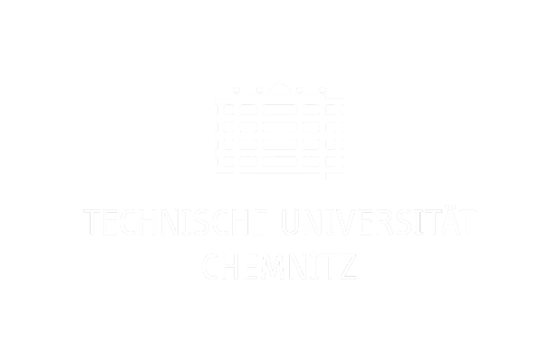 Literatur
Blei, David M., Andrew Y. Ng, and Michael I. Jordan. Latent dirichlet allocation. the Journal of machine Learning research 3 (2003): 993-1022.

Roberts, M. E., Stewart, B. M., Tingley, D., Lucas, C., Leder‐Luis, J., Gadarian, S. K., ... & Rand, D. G. (2014). Structural topic models for open‐ended survey responses. American Journal of Political Science, 58(4), 1064-1082.

Roberts, M. E., Stewart, B. M., & Tingley, D. (2019). Stm: An R package for structural topic models. Journal of Statistical Software, 91(1), 1-40.
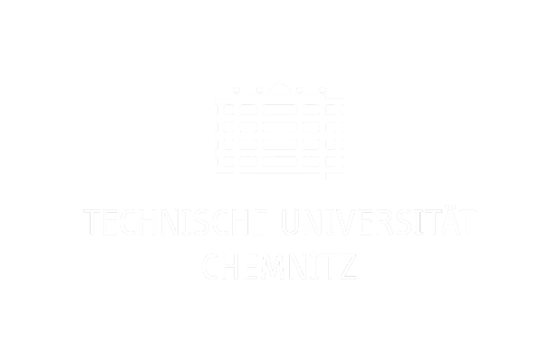 Weiterführend
Topic Modelling, Quantitative Inhaltsanalyse, Textmining
http://inhaltsanalyse-mit-r.de/

https://tutorials.quanteda.io/introduction/

https://data-se.netlify.app/2017/11/28/textmining-grundlagen/
Anwendung
https://academic.oup.com/esr/advance-article/doi/10.1093/esr/jcac006/6523885
https://www.tandfonline.com/doi/abs/10.1080/15228835.2019.1616350?journalCode=wths20
https://www.tandfonline.com/doi/abs/10.1080/19331681.2019.1657048?journalCode=witp20